宣教关怀
无所不在的天父，感谢祢看顾宣教士许广铮牧师与江柔敏师母，在英国伦敦的君王十字堂牧养超过十年。他们竭力带领会友们向伦敦每一个族群传福音。在今年的冬季事工里，他们让露宿者有机会享受一个安全睡觉的空间和一顿早餐，而且帮助许多人成功摆脱流浪，找到工作，
1/2
宣教关怀
哈利路亚。今年八月，许牧师与师母将结束他们在君王十字堂的事奉，被委任到伦敦教区的两家西方人教会，一家是以非洲加纳和加勒比海的群体为主，另一家是白人教会。求耶和华沙龙恩眷牧师一家，继续在世俗化的英国扩张上帝的国度。奉主耶稣基督的名，阿们。
2/2
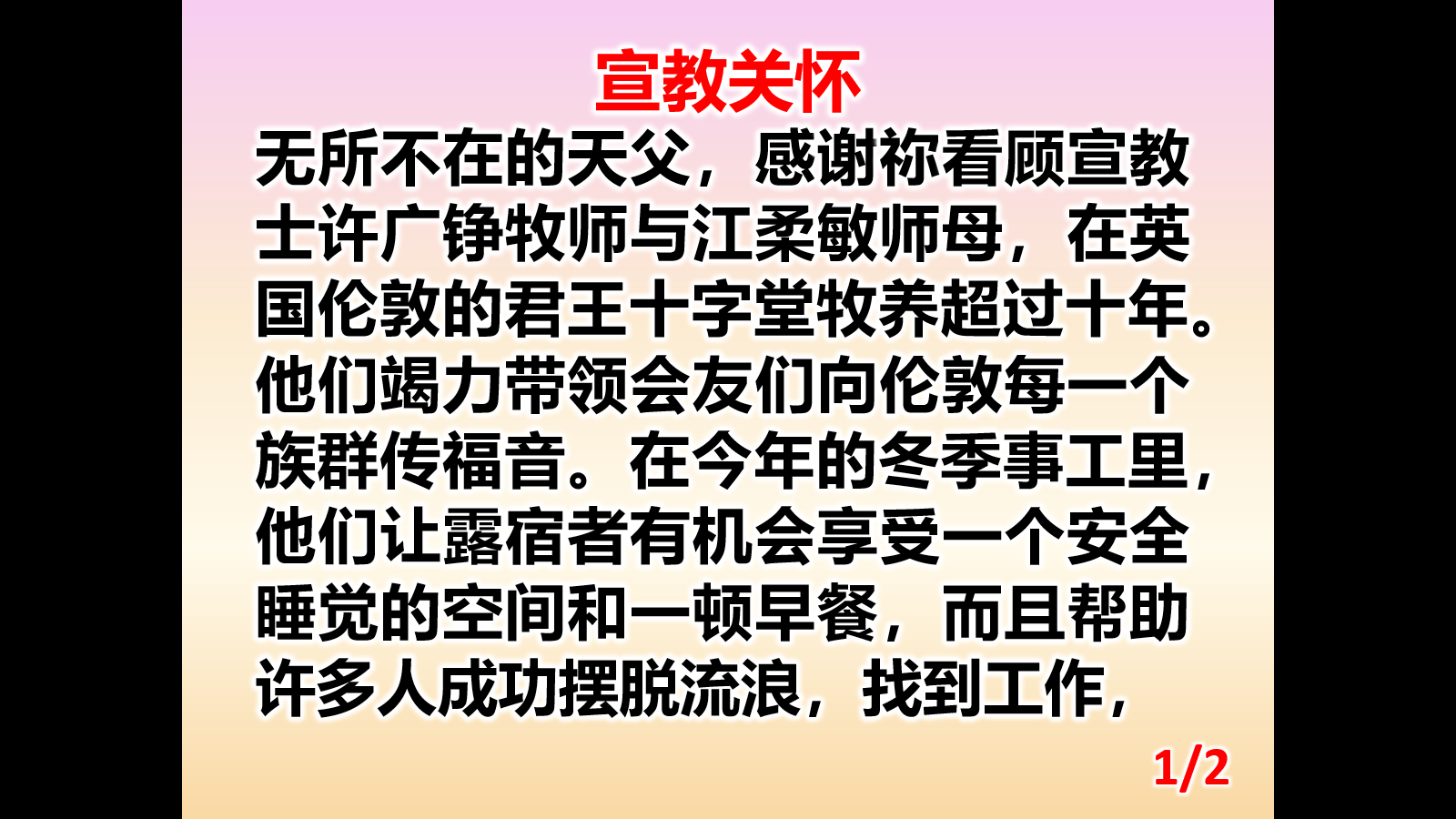 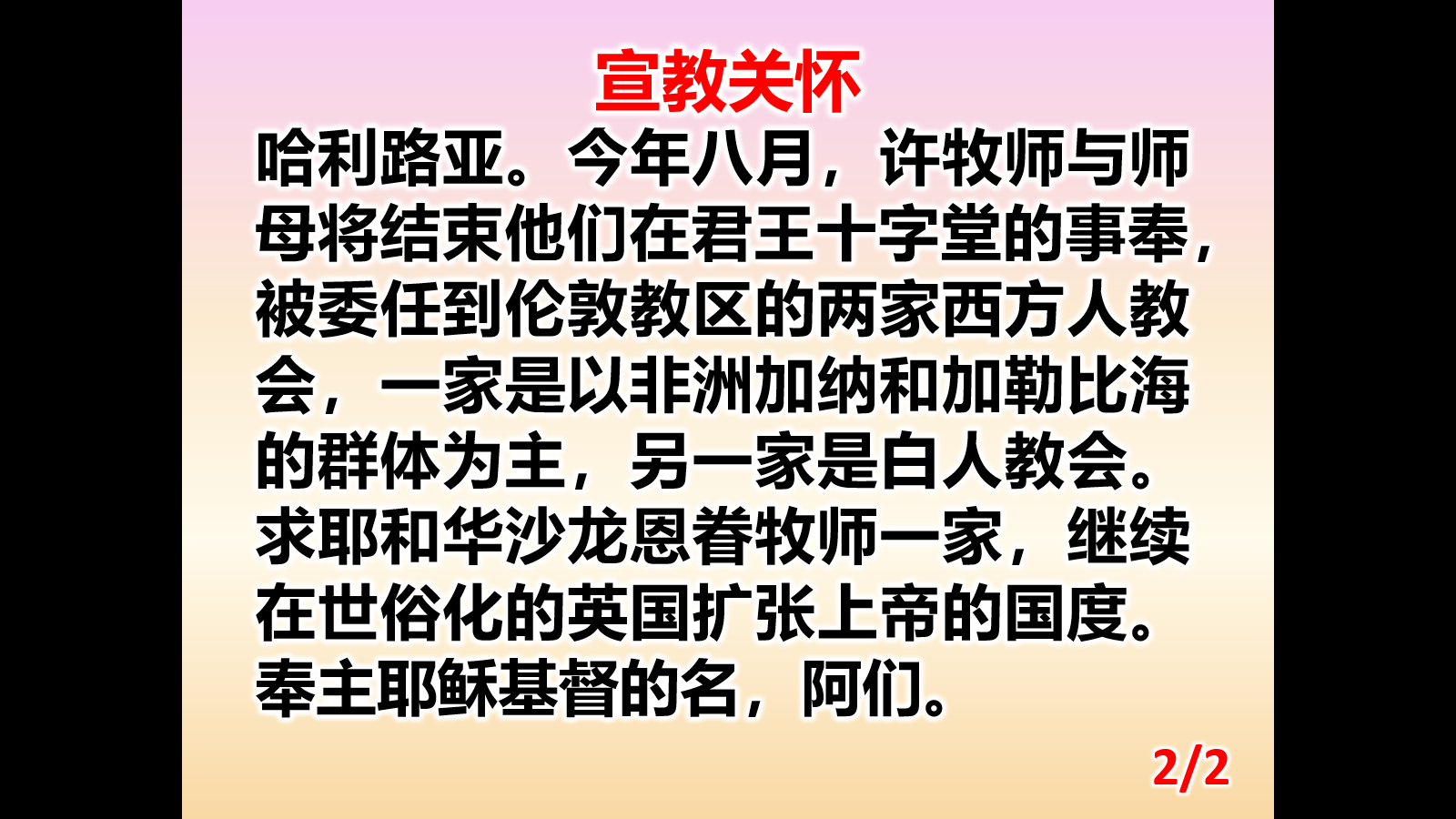